Behavioral Health Solution for Children
057717 (05-19-2022)
Behavioral Health Care for Children
An overview of product details
The need is undeniable
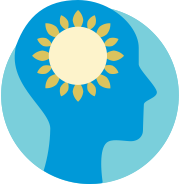 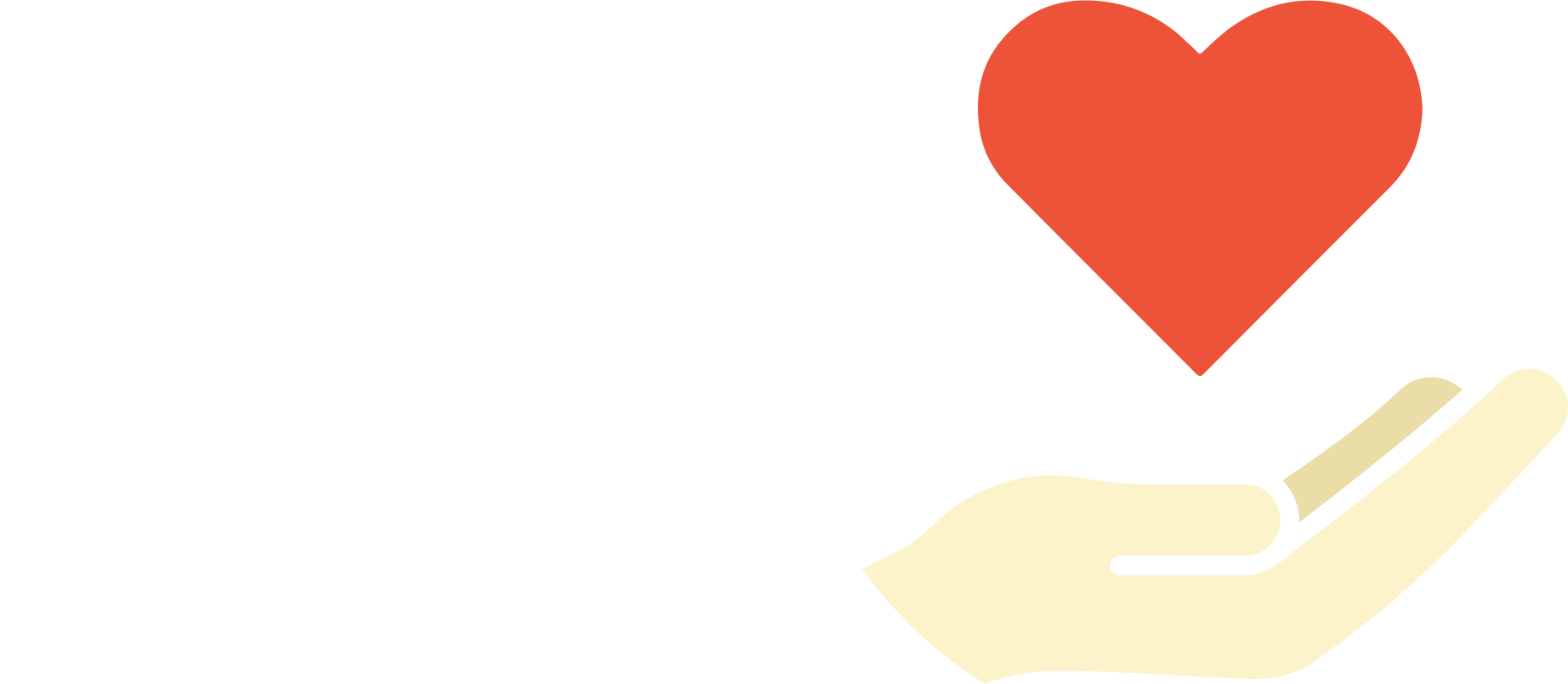 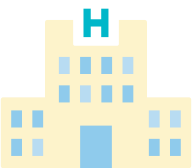 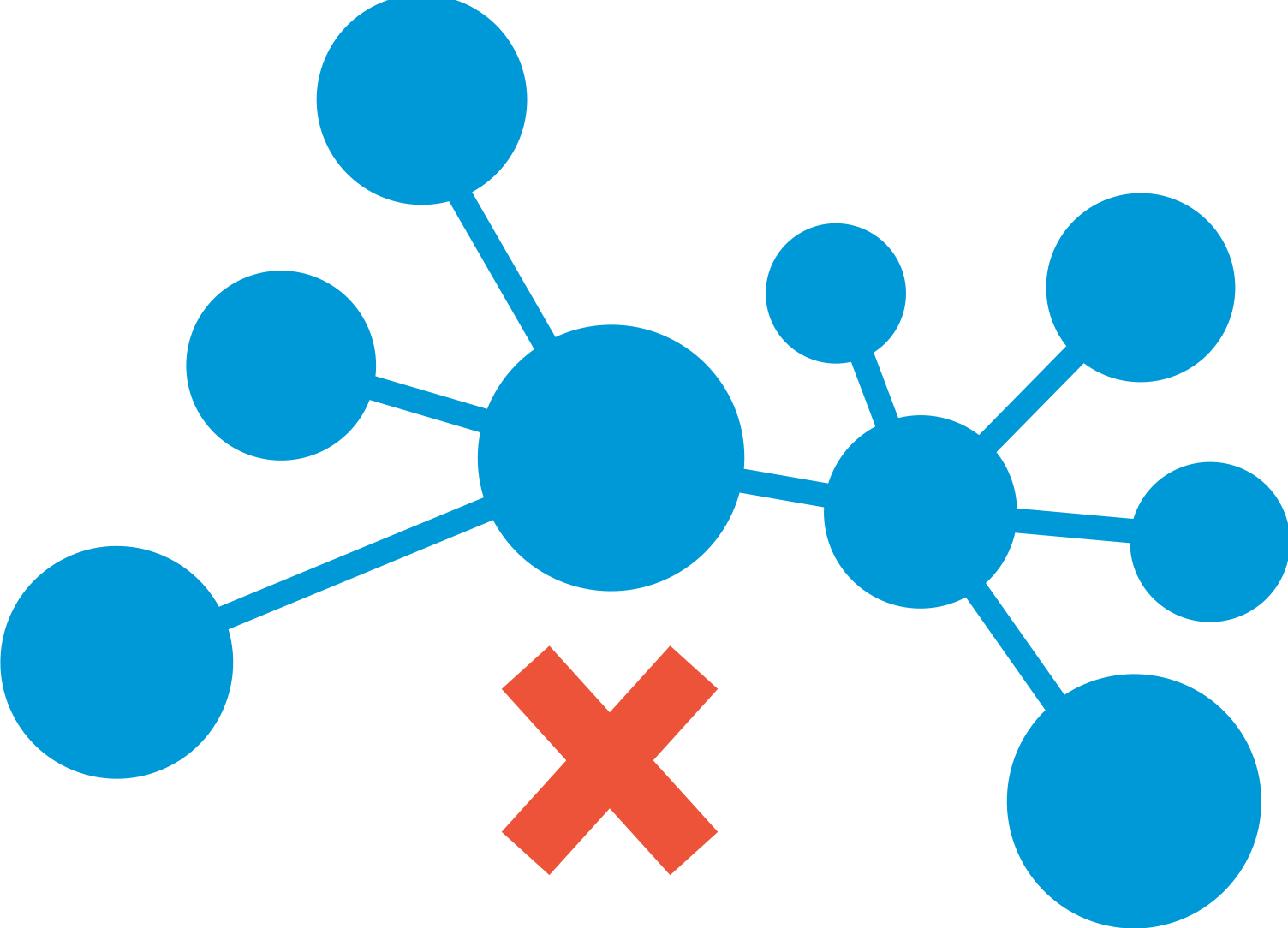 One in five children have a diagnosed mental health need.1
80% of those diagnosed do not get the appropriate care they need.1
Families are 10 times more likely to go out of network for pediatric behavioral health care than primary care.2
Emergency visits for pediatric behavioral health care have increased by 30% over the past year.3
CDC https://www.cdc.gov/childrensmentalhealth/access.html 
Milliman 2017, https://www.milliman.com/-/media/milliman/importedfiles/ektron/addictionandmentalhealthvsphysicalhealthwideningdisparitiesinnetworkuseandproviderreimbursement.ashx
3. MMWR Morb Mortal Wkly Rep, https://www.cdc.gov/mmwr/volumes/69/wr/mm6945a3.htm
It’s a challenging system
Today, your employees face many challenges when seeking pediatric behavioral support.
Access
Quality
Affordability
Stigma
Waitlists forin-network care are long and not always conveniently located.
Not all providers are high quality.
Treatment can be expensive, especially for out-of-network options.
Like most behavioral health treatment, there is a stigma around seeking care.
Support your employees experiencing common family challenges by providing the Premera Behavioral Health Solution for Children
Behavioral Health Solution for Children
It's estimated that 1 in 5 children living in the United States experience a mental disorder each year.*
*Children's Mental Health Report | CDC
[Speaker Notes: *It's estimated that up to 1 in 5 children living in the United States experience a mental disorder each year.  Children's Mental Health Report | CDC]
Behavioral Health Solution for Children
Premera has partnered with Brightline to support and improve access to behavioral health for children, teens, and families.
Brightline is committed to getting patients into care within 5 business days.
Pricing
*Note to employers: We encourage our self-funded employers to consider the tax implications associated with the Coaching and Connect pillars of the Brightline offering. Generally speaking, Coaching and the Connect platform are not considered to be medical care as defined by the IRS, but these services may be considered as taxable income to the employee. Self-funded employers should seek legal advice regarding the potential tax consequences, as Premera’s legal team cannot provide legal advice to employer groups.
Premera MyCare
Accessing our Behavioral Health Solution Program for children has never been easier with Premera MyCare, a virtual front door that connects you to care nearly instantly.
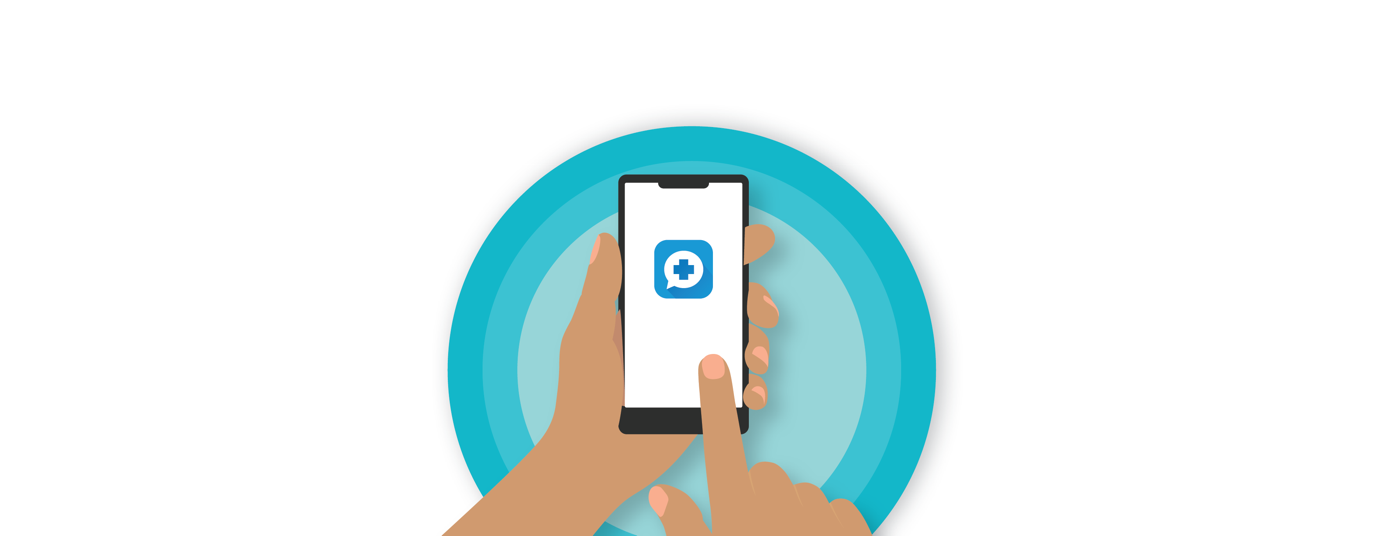 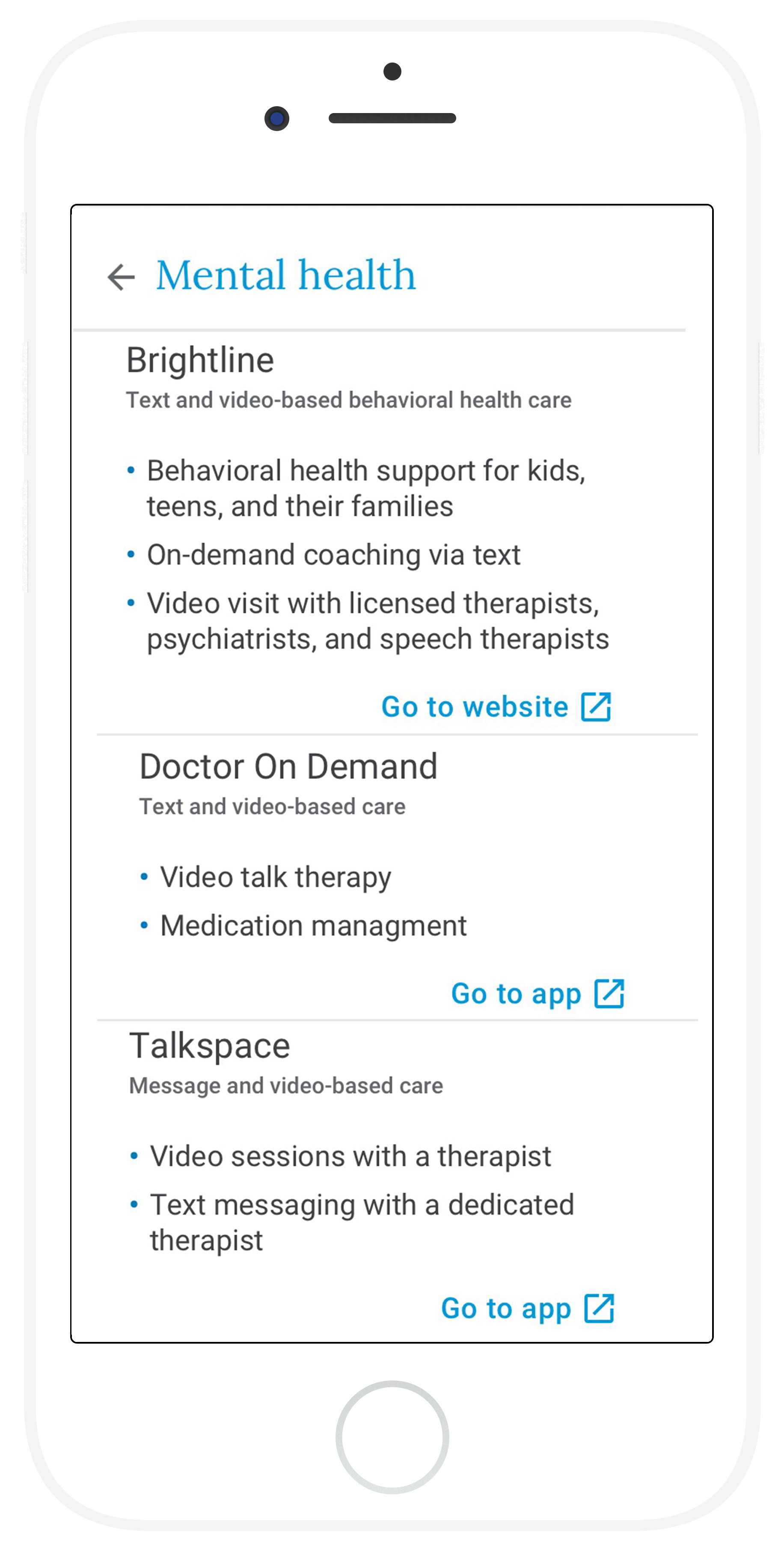 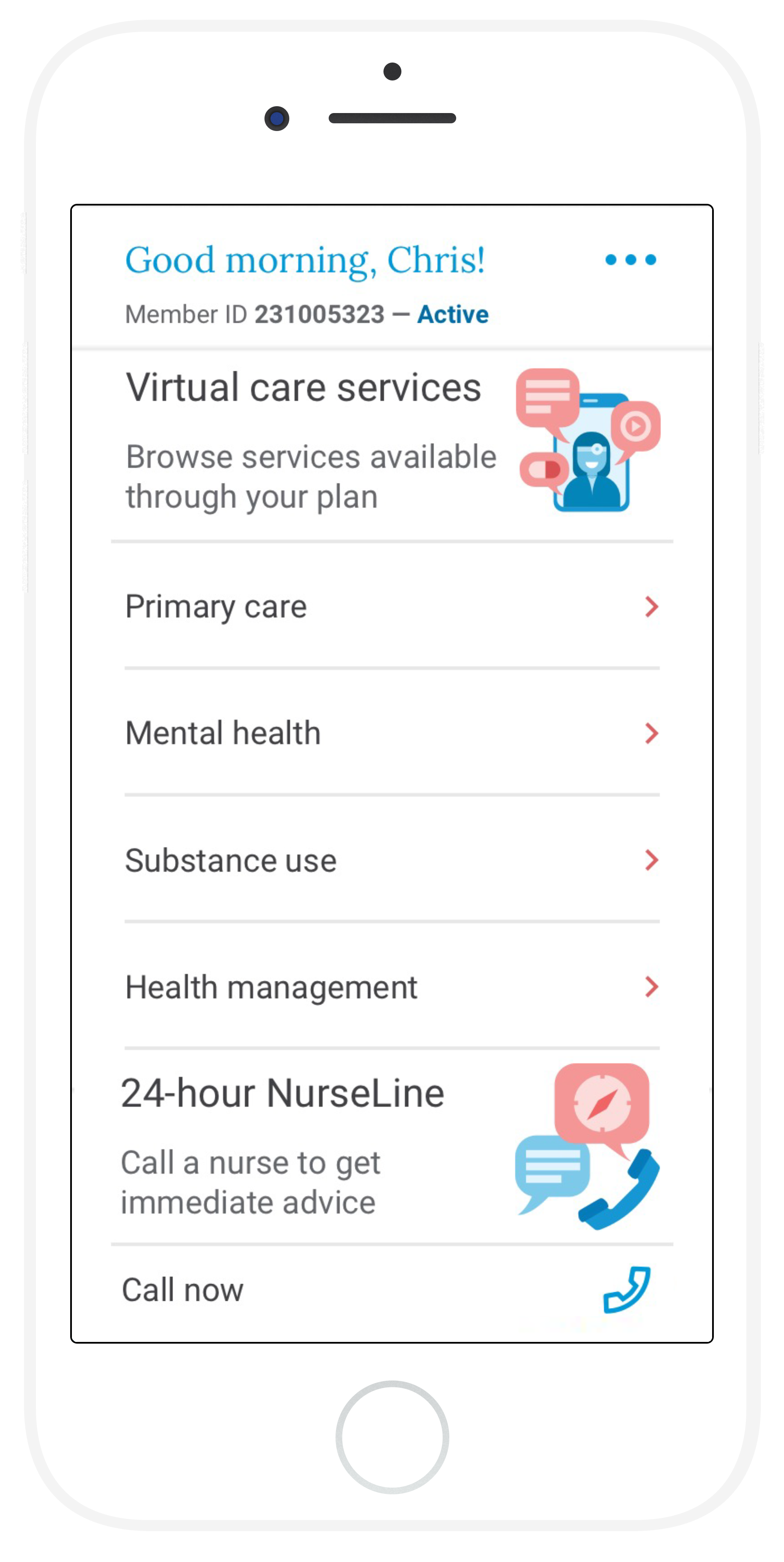